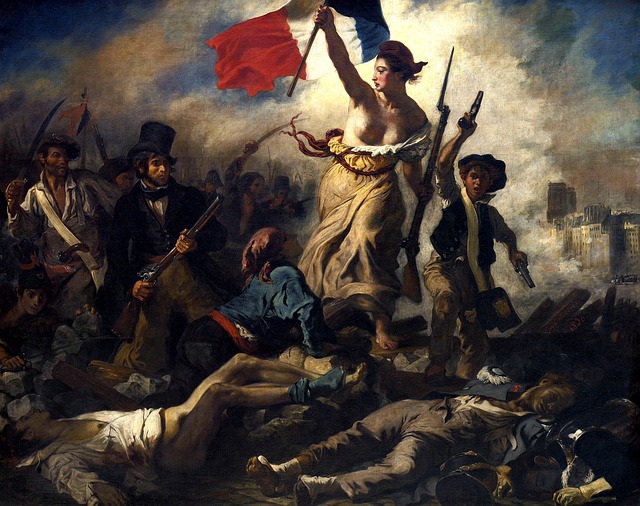 “Is it a revolt?”“No, sire, it is a REVOLUTION!”
The French Revolution
The French Revolution Begins
The three estates
Social Classes of France
1st—clergy, 2nd—nobles, 3rd—Middle Class, Commoners, & peasants 
3rd Estate pays high taxes, always outvoted by other estates
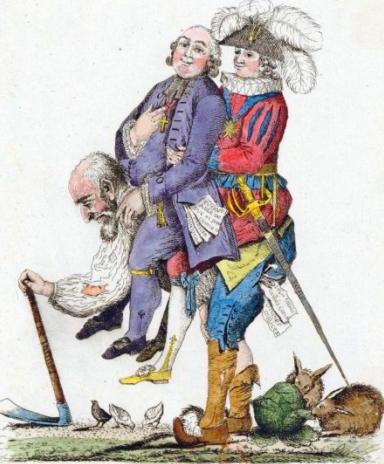 The French Revolution Begins
Enlightenment Ideas Influence:
Question the government 
Success of the American Revolution
Begin proclaiming: liberty, equality, brotherhood
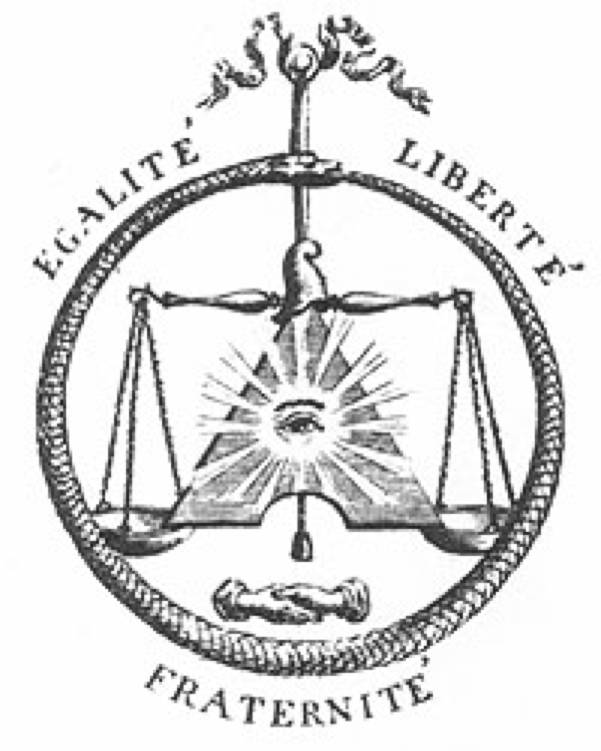 The French Revolution Begins
Economic Crisis
Heavy taxes
High population
Debt from war
Famine 
Cost of bread skyrockets
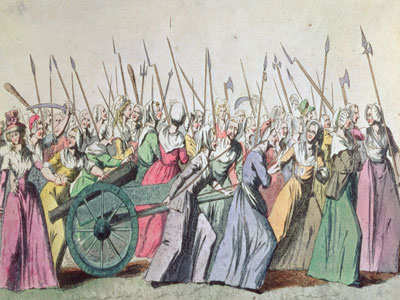 The French Revolution Begins
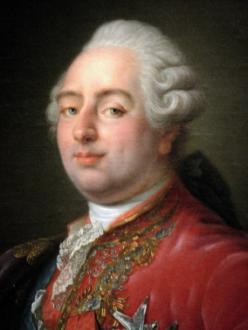 Weak Leadership
Louis XVI (16th) 
Indecisive
Paid little attention to government 
Marie Antoinette
Austrian
Spends too much on fashion
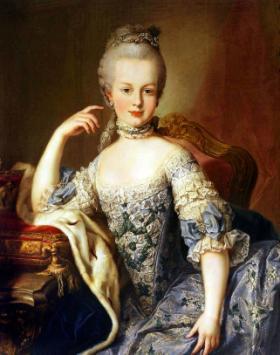 Meeting of the Estates General
Assembly of representatives 
Not called in 175 years
Meet for tax reform
Third Estate is outvoted
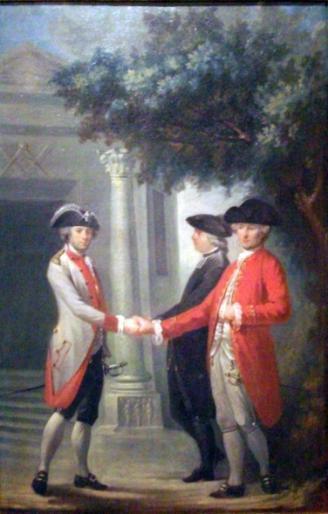 Establishment of National Assembly
Third Estate delegates 
Form to pass laws & reforms
Name of French people
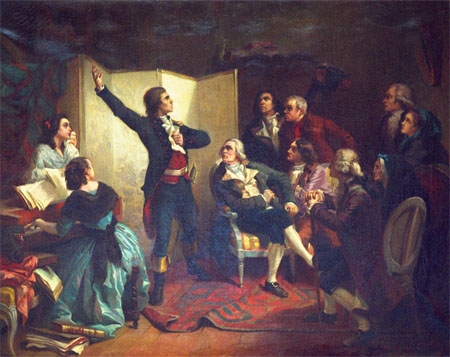 Tennis Court Oath
King & 1st/2nd Estates get nervous
Lock 3rd Estate out of meeting
Break into a tennis court
Pledge to stay until write a new Constitution
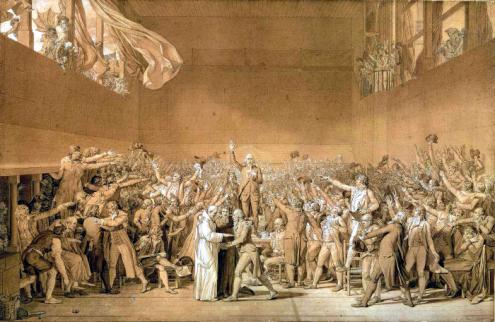 Storming of Bastille
Prison in Paris 
July 14, 1789
People break in to take ammunition 
Murder the governor of Bastille
Beginning of the REVOULTION!
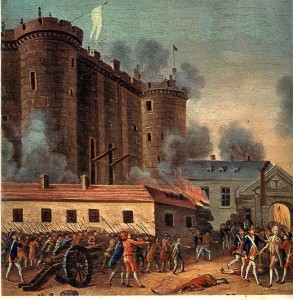 Great Fear
Panic grows in France
Riots break out
Versailles palace is stormed 
King and queen are forced to move to Paris
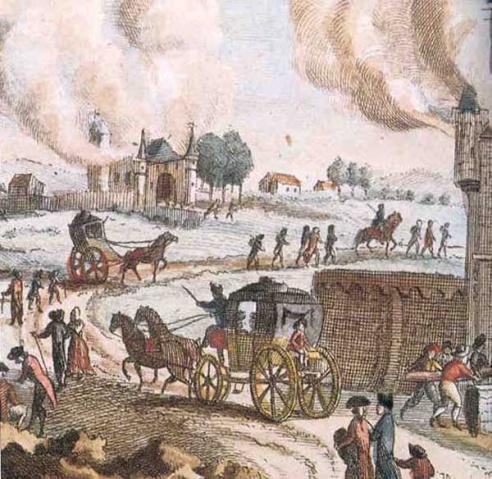 Time of the Revolution
1789 
Aug—National Assembly adopts Declaration of the Rights of Man


1790—National Assembly reforms status of church

1791—National Assembly hands over power to Legislative Assembly
Freedom of the Press, Speech, equality



Gov took over church; people still religious 

Girondins—moderates 
	Jacobins—Radicals
1792
April—Legislative Assembly declares war on Austria



Aug-Parisians invade Tuileries and imprison royal family 



Sept—Parisian mobs massacre more than 1000 prisoners
Feared Revolution would spread to their country 







National Conventional established, Radicals took over
1793
Jan—Ex-King Louis XVI is executed 




July—Robespierre leads Committee of Public Safety; Reign of Terror begins
Guillotine invented—all are equal in death




Remain true to Revolution, root out enemies of France
1794
July—Robespierre is executed, Reign of Terror ends 


1795—National Convention adopts new constitution
Robespierre became a dictator, Over 40,000 people killed including Marie Antoinette